Clinical Case Study 1
Clinical Case Studies
Now that you have learned about the 3A’s Framework for Firearm Injury Prevention Counseling, it’s time to put them into practice. 
Here are three case scenario videos highlighting different clinical scenarios where firearms pose a risk. 
To play each video clip (e.g. Case Study 2: Clip 1), turn on slideshow mode and click on the link in the title to play the clip directly in YouTube or embed the video into your own slide sets.
There will be a series of questions for each case along with talking points to guide the discussion.
Case Study 1
[Speaker Notes: Hilary]
Case Study 1: Clip 1
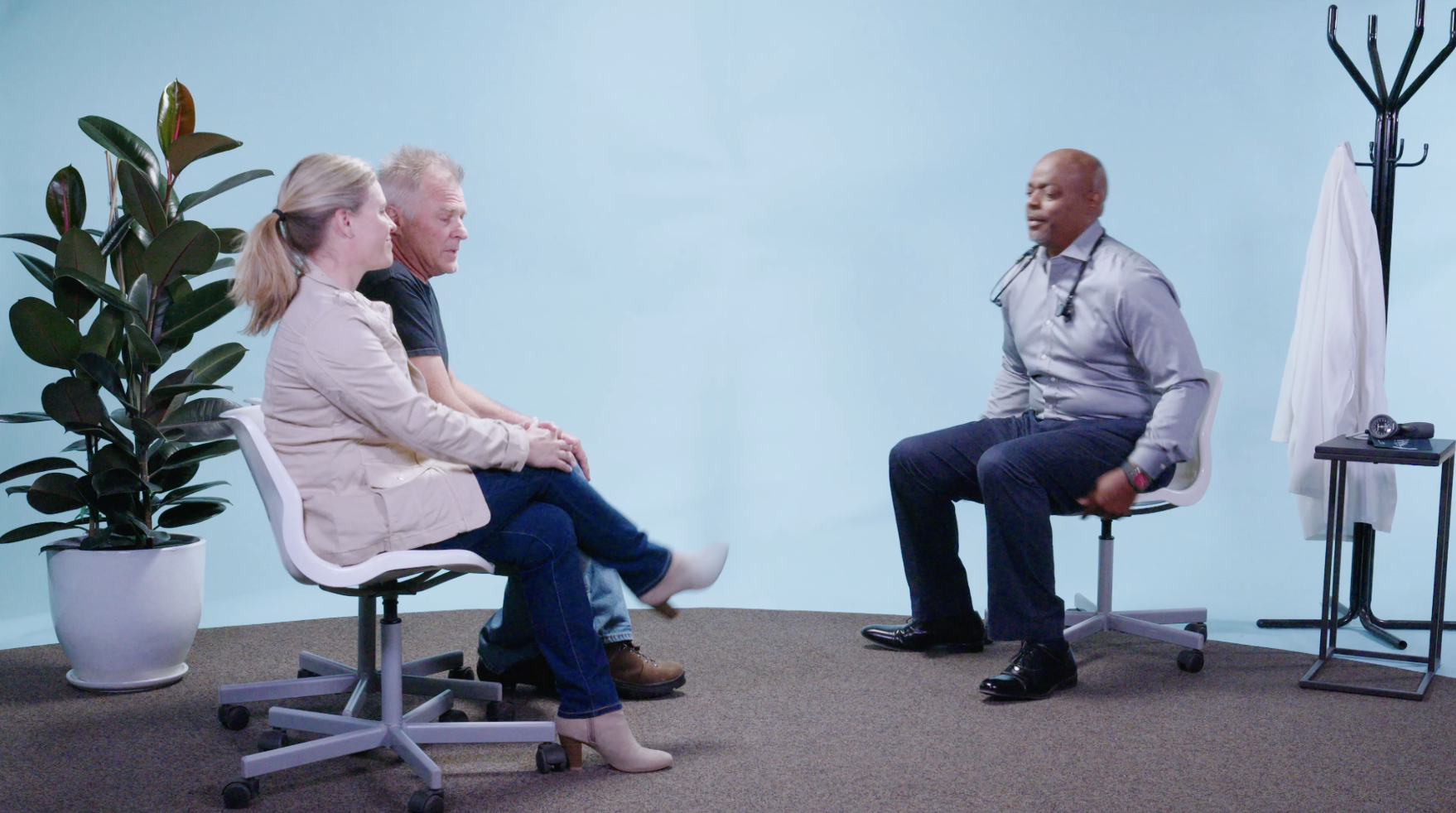 What risk factors are present here?
[Speaker Notes: Alcohol use (substance misuse)
Depression 
Some cognitive impairment
Relationship loss]
On a scale from no risk (0) to very high risk (10), how would you rate the level of risk in this case?
[Speaker Notes: Low to medium risk]
What type(s) of harm would you be worried about in this case?
[Speaker Notes: Suicide
Unintentional Injury]
If you were in Dr. Smith’s shoes, how would you ask Jeff about firearms?
[Speaker Notes: Since Jeff is in a demographic at high risk for firearm suicide and he also has other risk factors that are of concern it is clinically relevant to ask him about firearms. 
Be sure to use all four elements of the Approach component and frame this conversation in the context of safety using culturally-appropriate and respectful language.]
Case Study 1: Clip 2
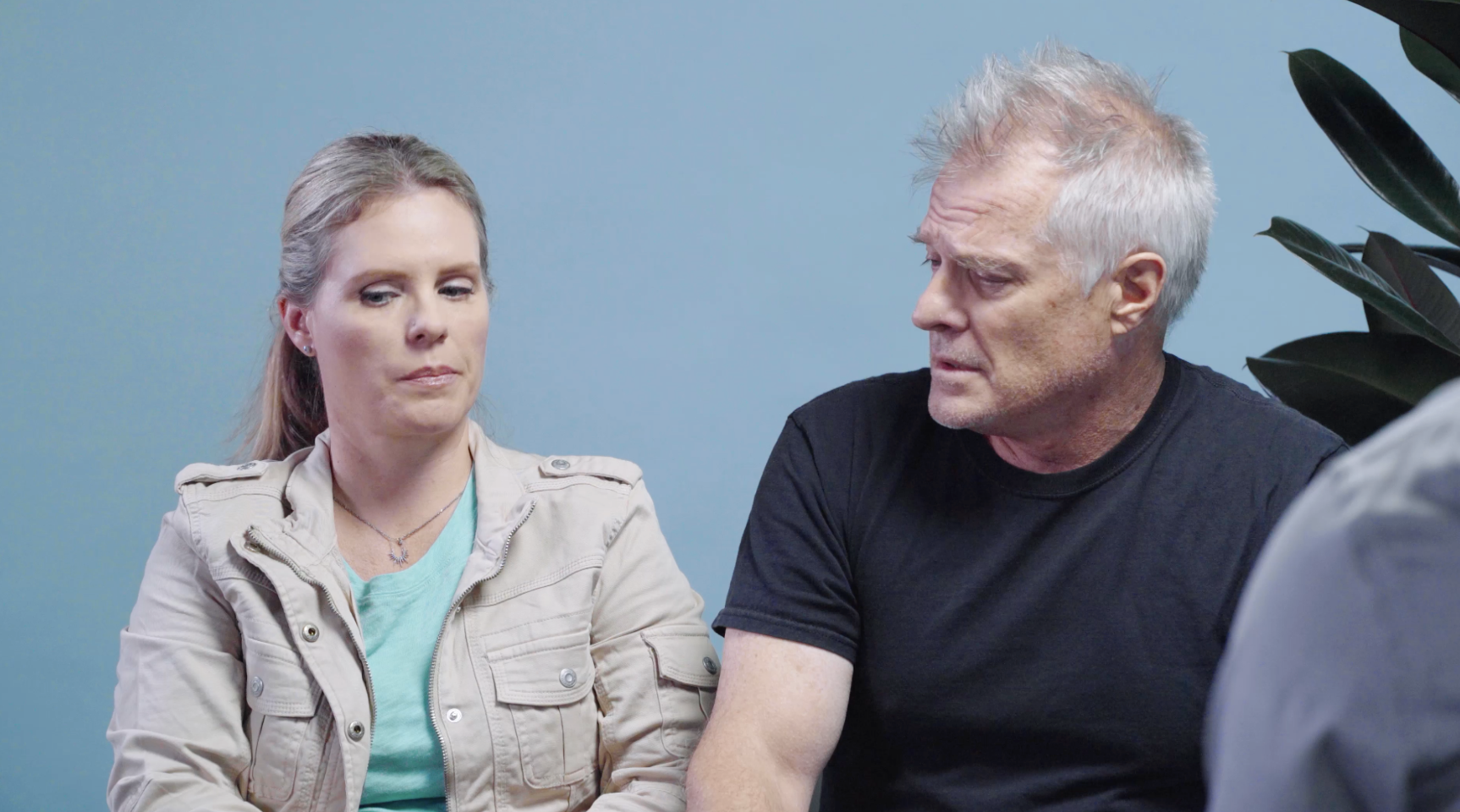 If you were in Dr. Smith’s shoes, what would you do to reduce the risk of firearm injury?
[Speaker Notes: Recommend that Jeff temporarily transfer the firearm/s to someone outside the home
Give Jeff and Susan information about safe storage of firearms]
Case Study 1: Clip 3
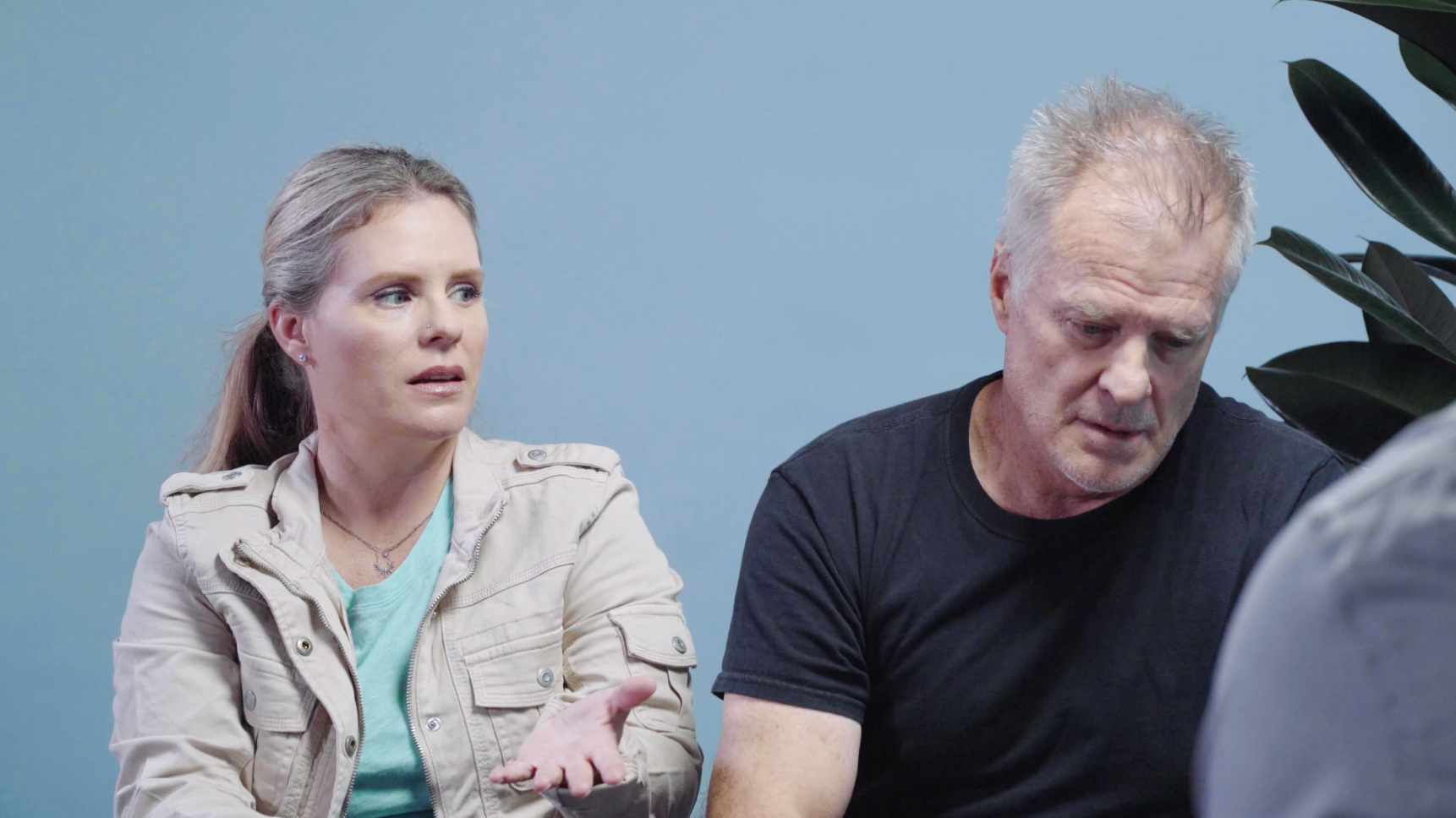 Now that Jeff is going to transfer his guns to Susan, what else might Dr. Smith want to know?
[Speaker Notes: Does Susan have a plan for safe firearm storage in her home that also prevents unauthorized access by her children?]